Finish Factorising [Single Brackets]
Intelligent Practice
Silent 
Teacher
Narration
Your Turn
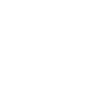 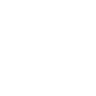 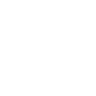 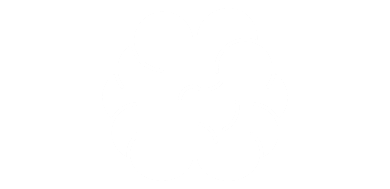 Practice
Worked Example
Your Turn
Finish factorising:
Finish factorising:
@mansbridgemaths
Worked Example
Your Turn
Finish factorising:
Finish factorising:
@mansbridgemaths
Where possible, finish factorising:
@mansbridgemaths
Where possible, finish factorising:
@mansbridgemaths
Where possible, finish factorising:
@mansbridgemaths